Как я провел лето
Щерба Марина
Этим летом я вместе со старшей сестрой побывала в лагере «Криница», который находится на Черном море в городе Геленджике
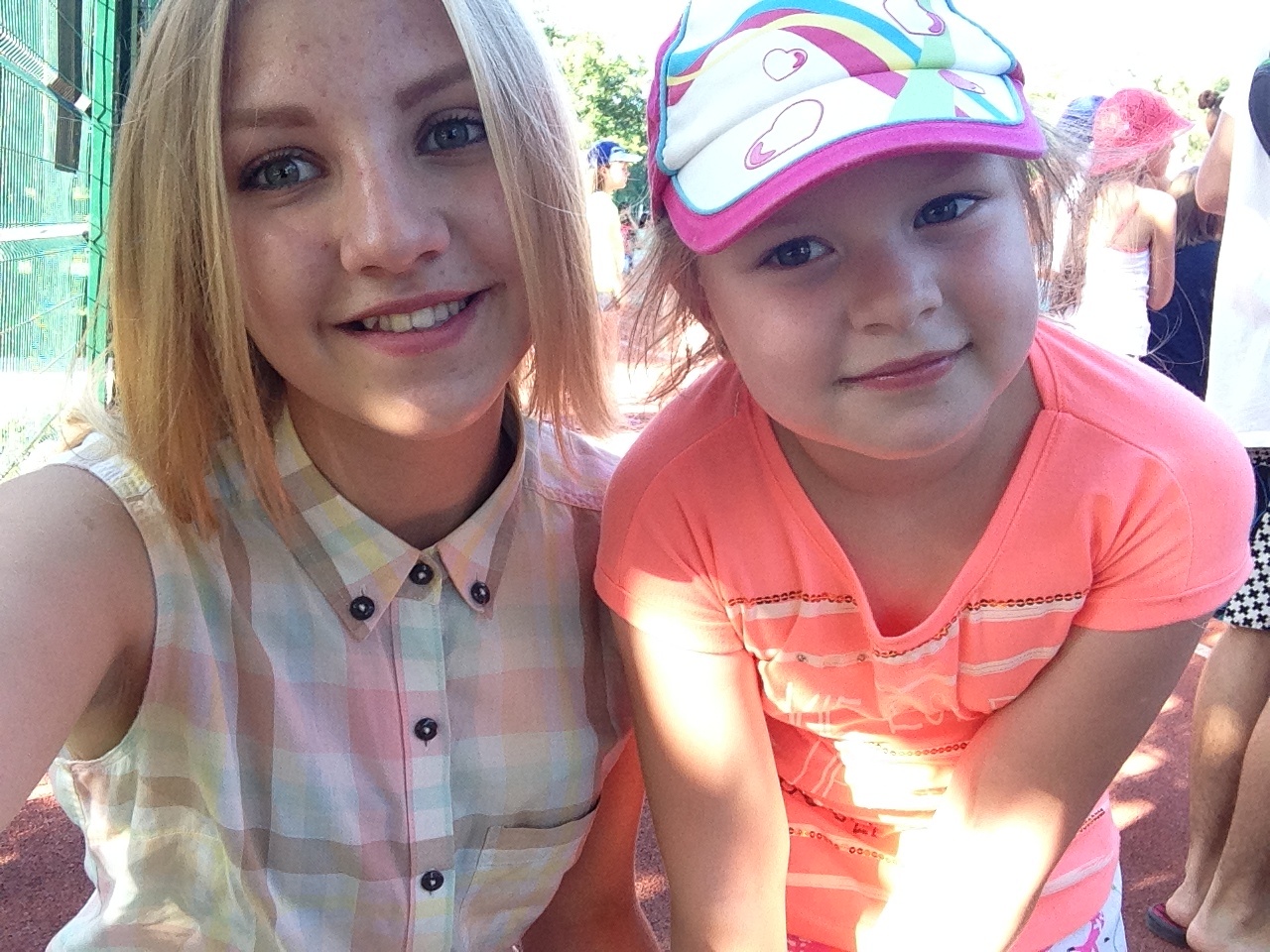 В лагере мы купались на море и в бассейне
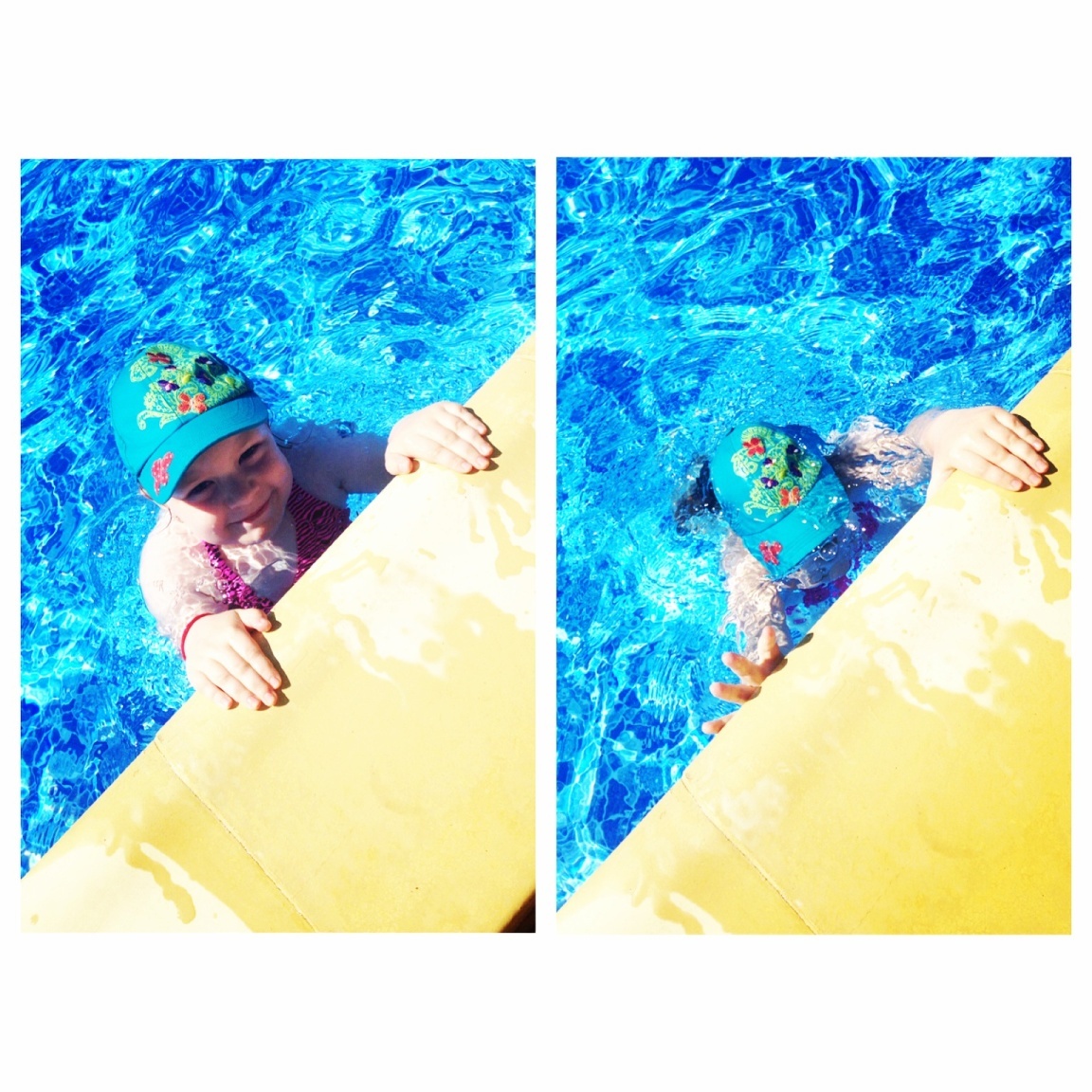 Каждый вечер у нас были разные творческие или спортивные мероприятия
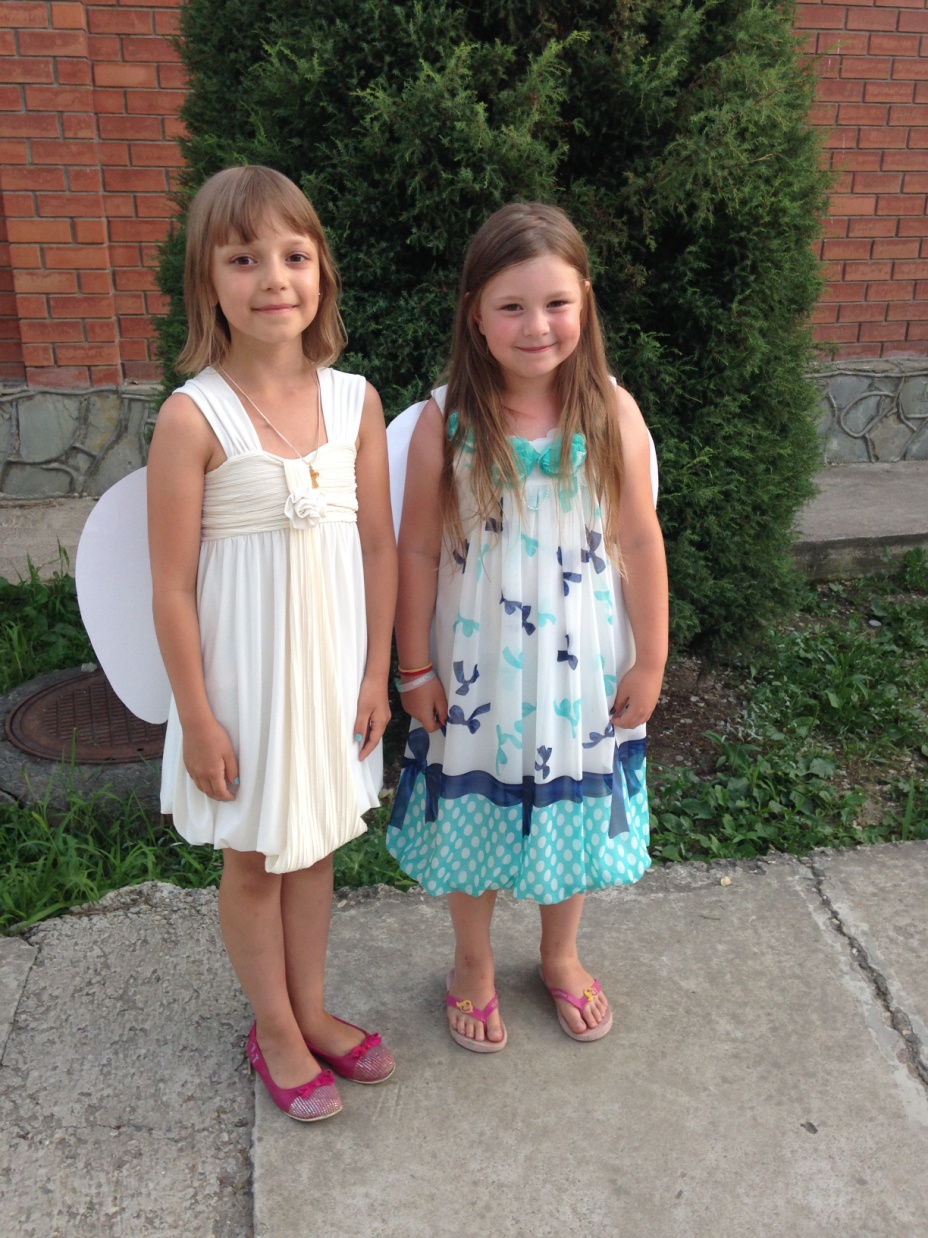 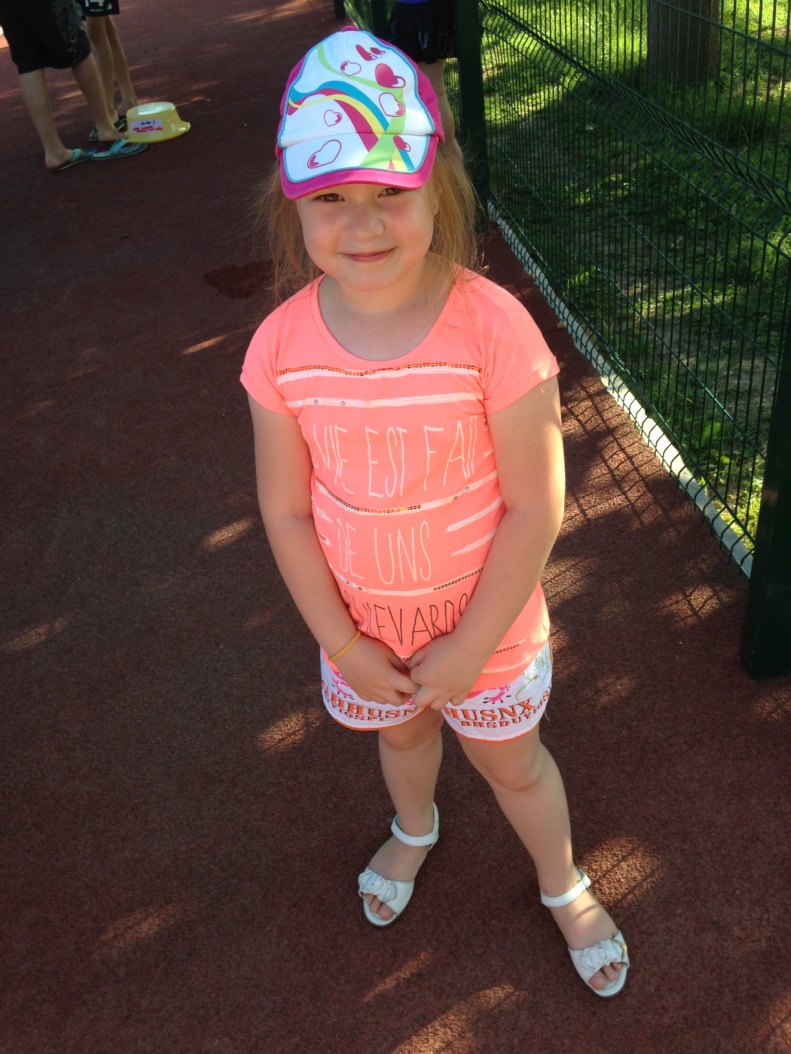 А еще я побывала в Сафари-парке! Там мне очень понравилось
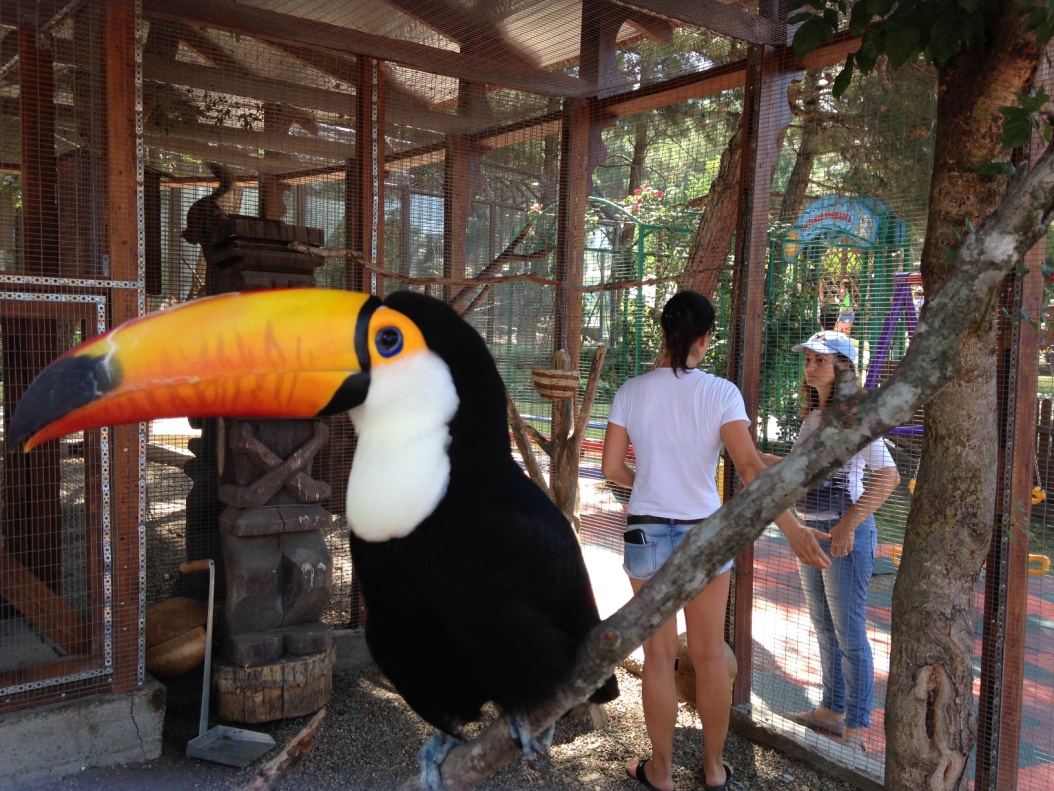 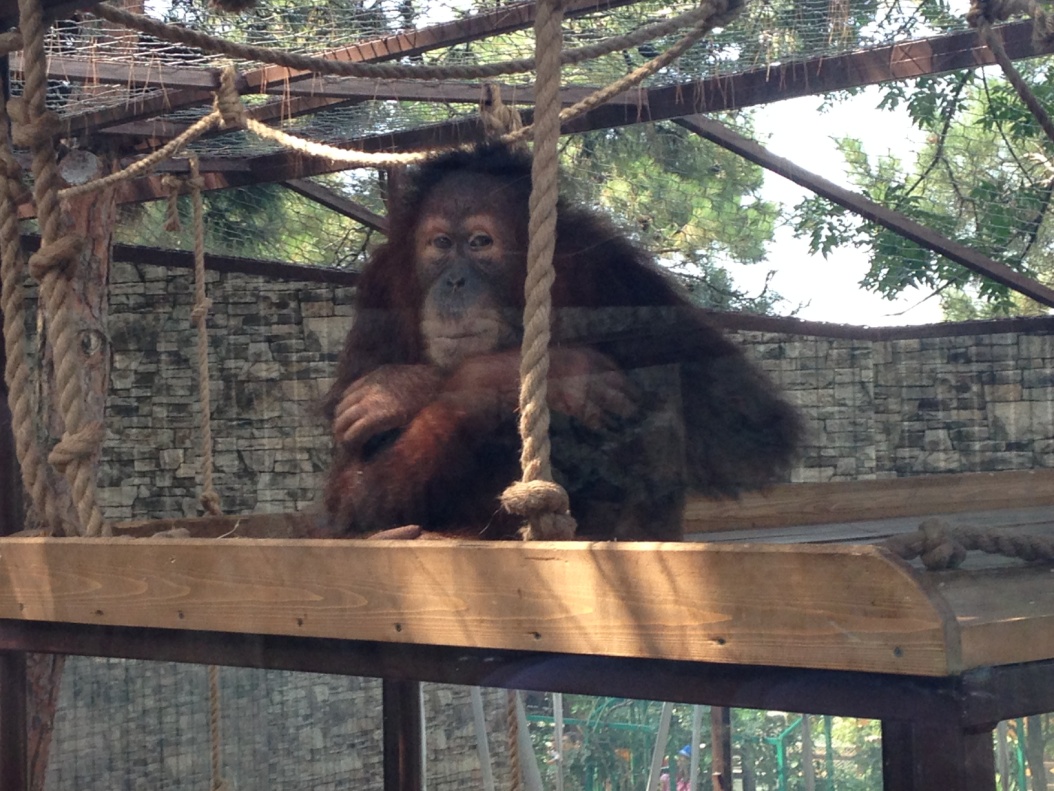 А после лагеря я поехала к дедушке в новосибирск
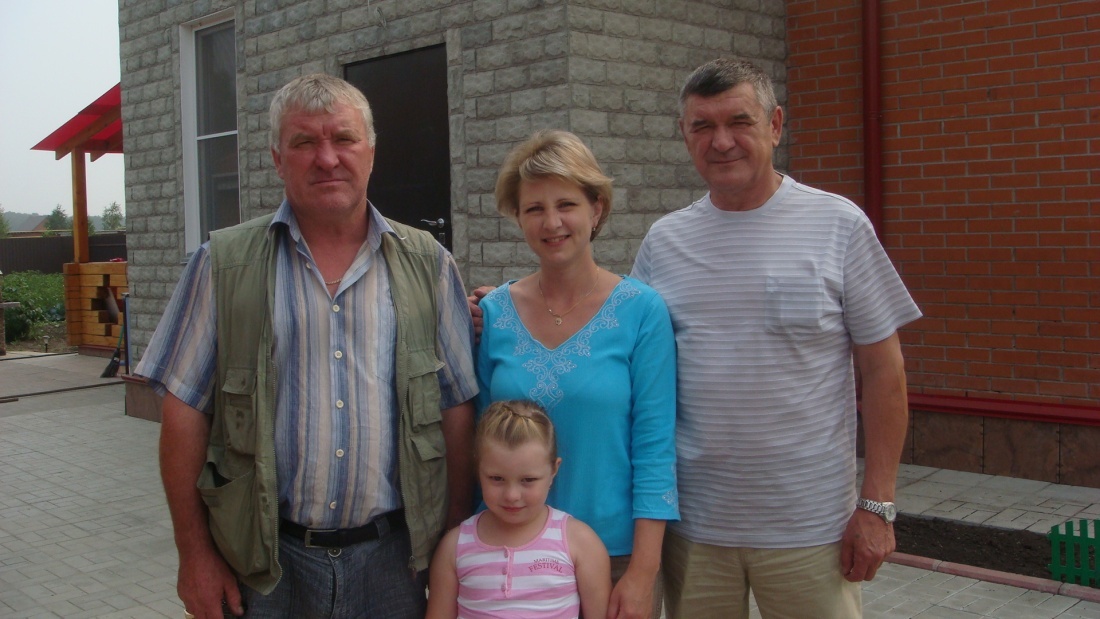 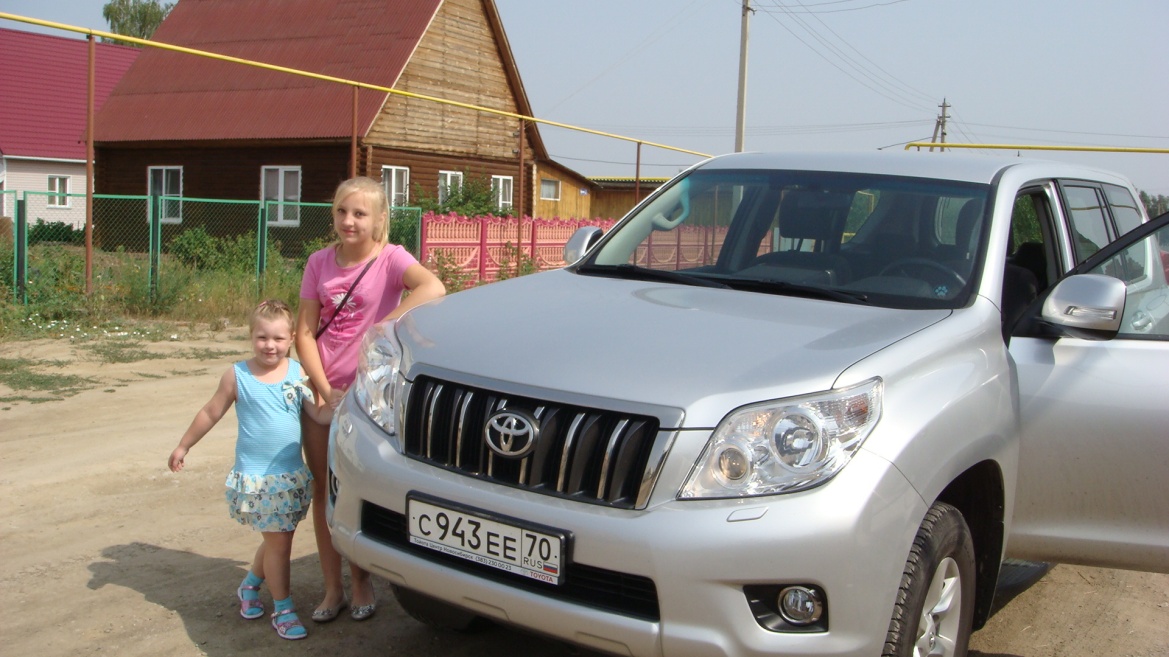 Я помогала дедушке в огороде
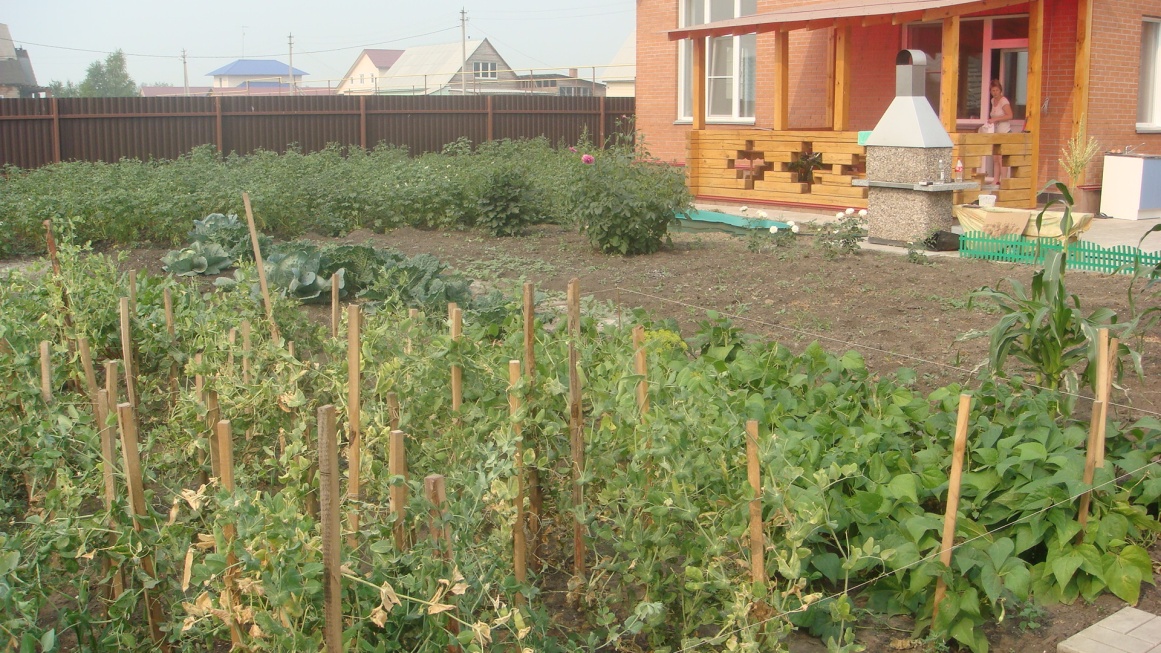 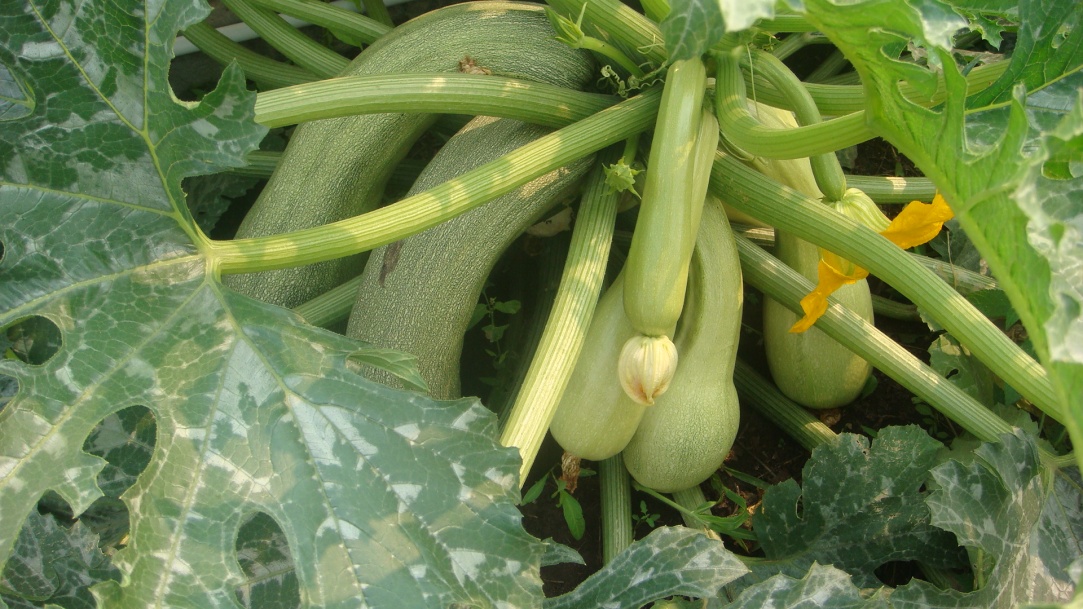 Кормила курочек, собирала яйца
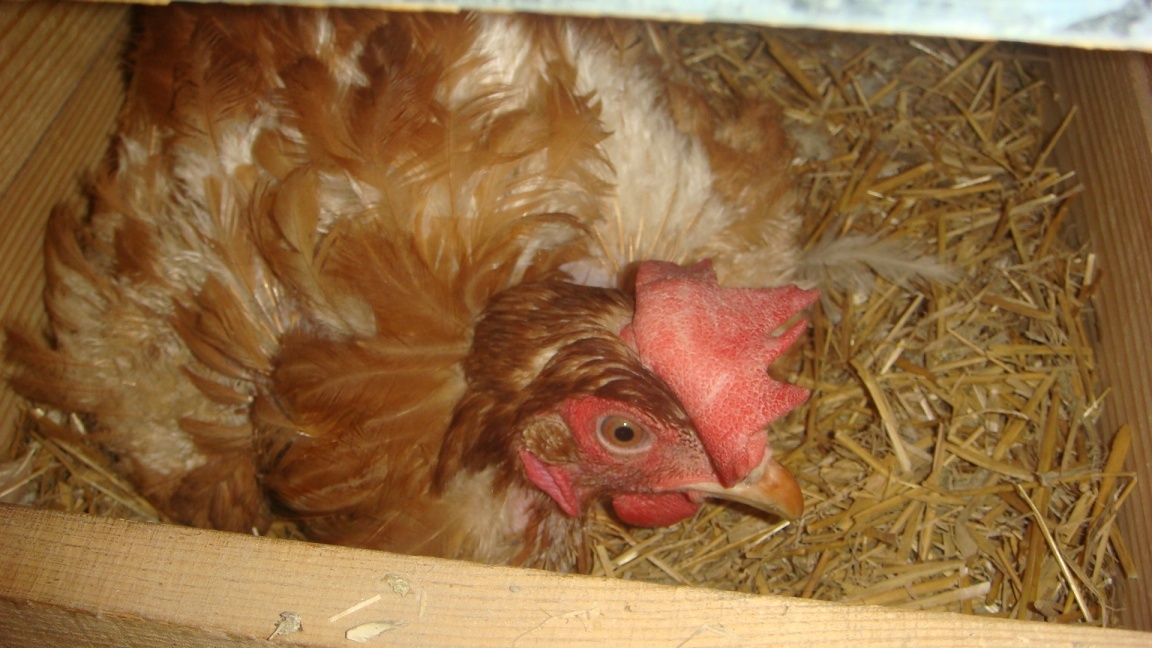 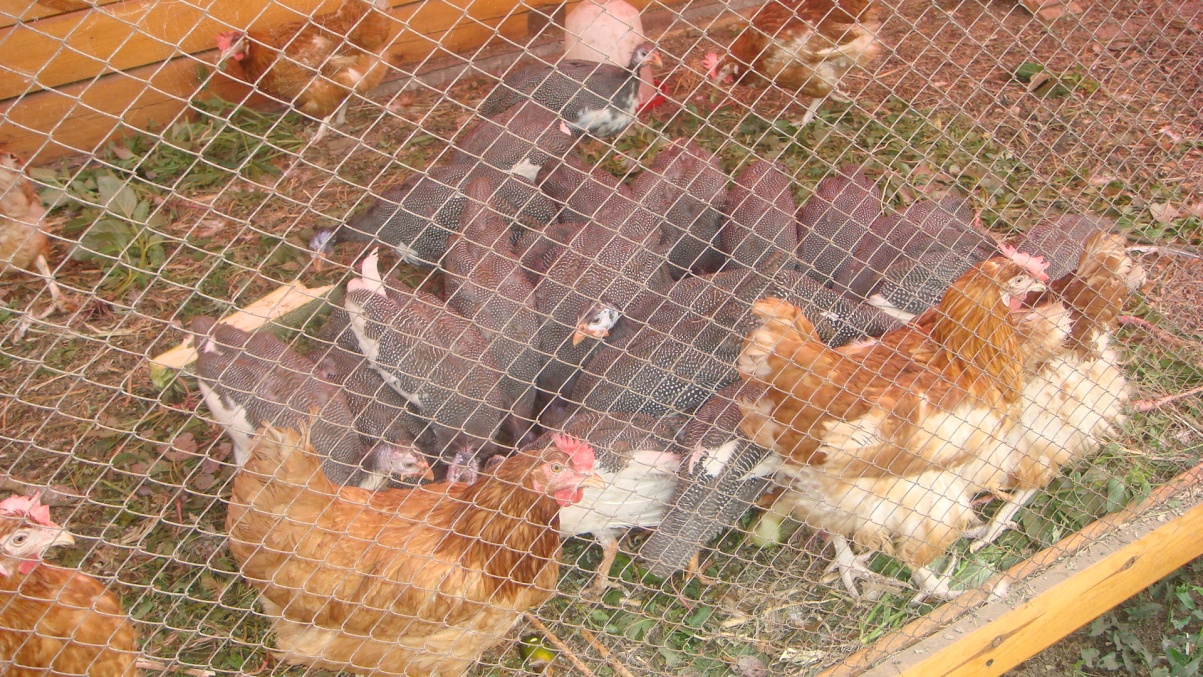 я хорошо провела свое лето!конец